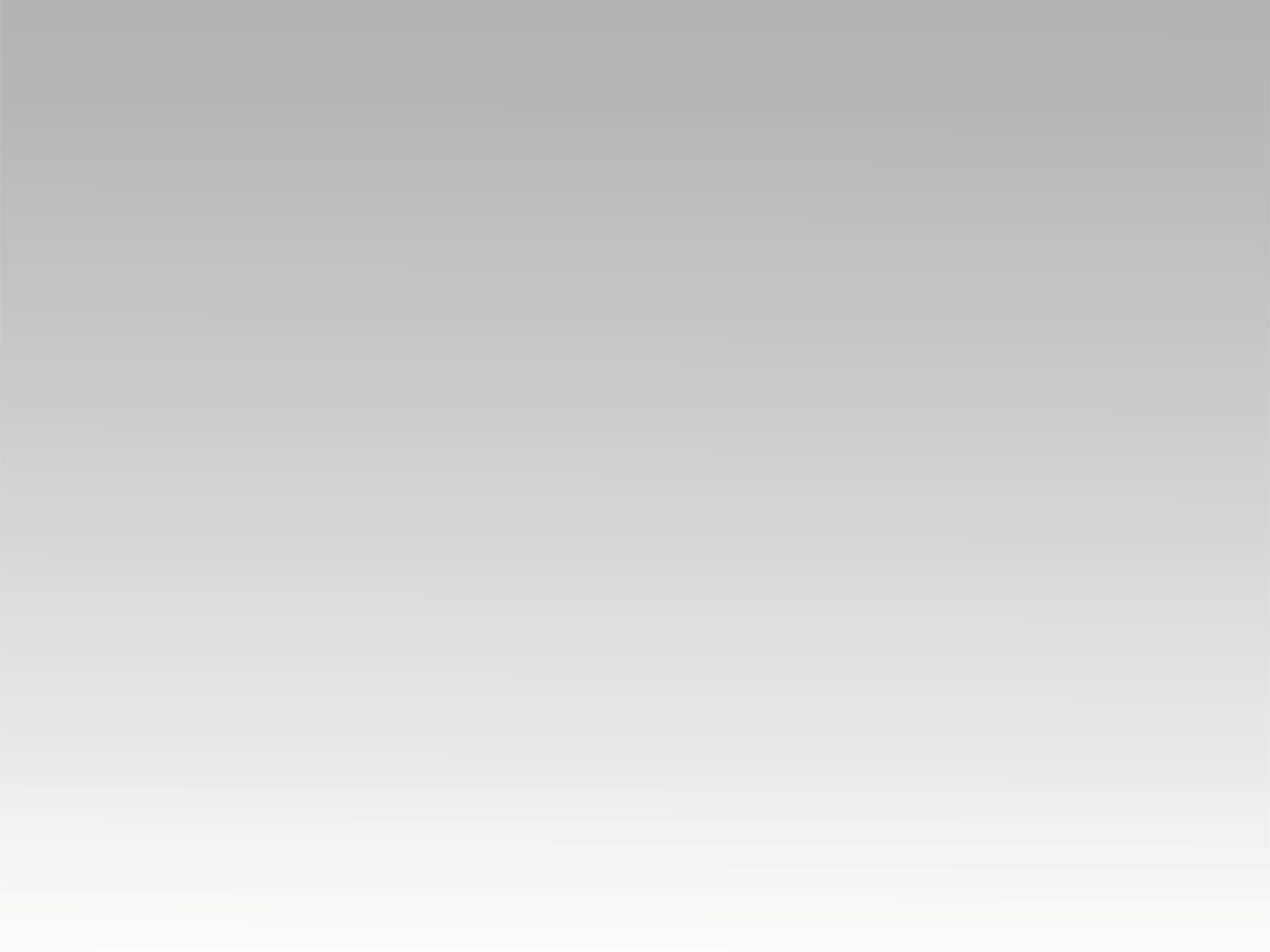 ترنيمة 
أنا صنعت لك
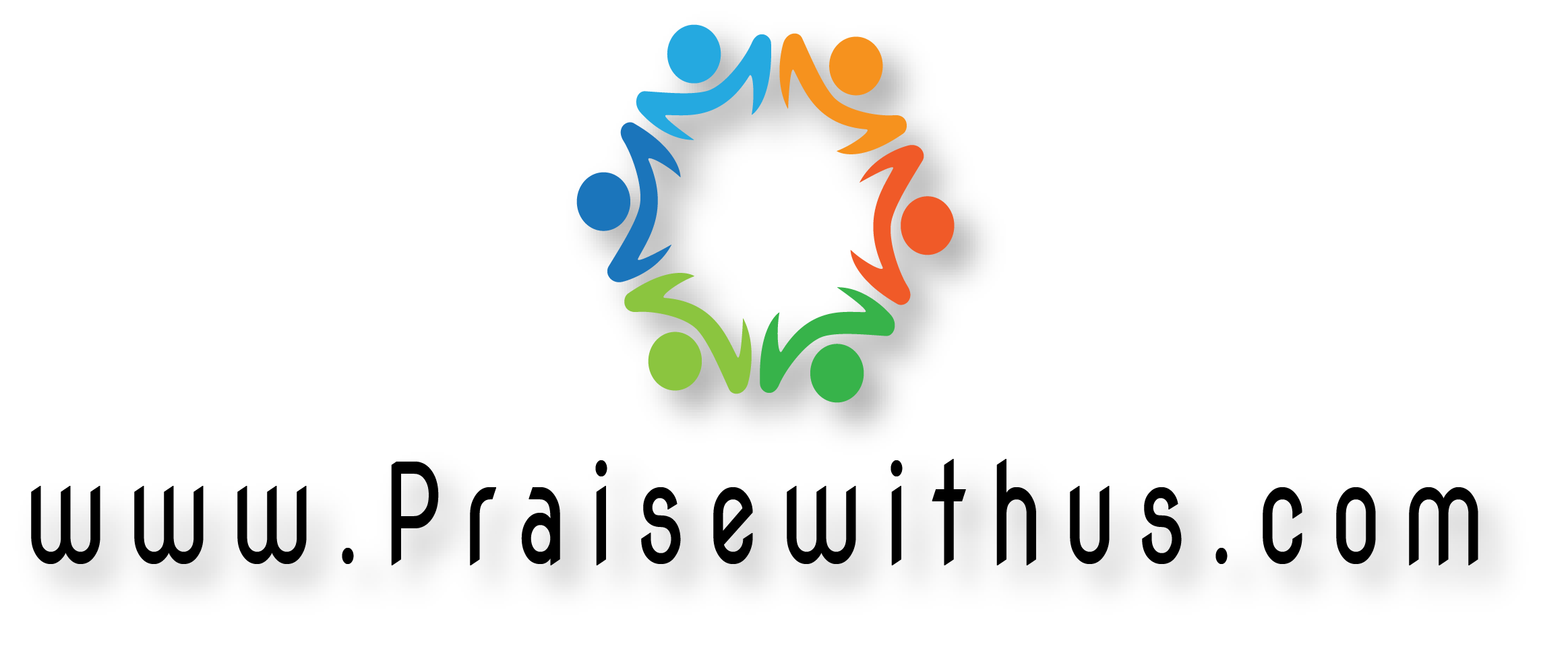 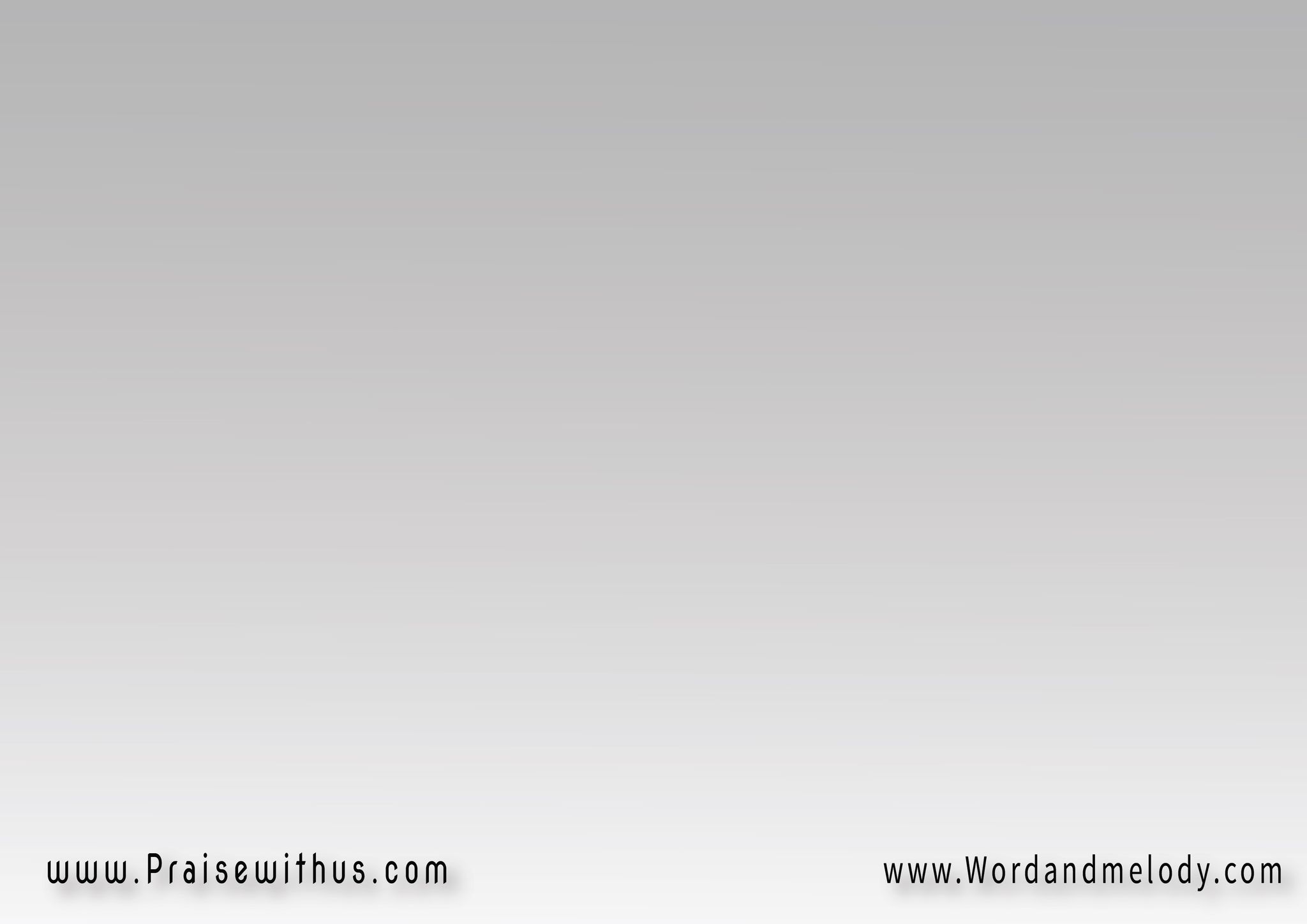 أنا صنعت لك
أنا من أجلك 
قد خلقت لمجدك
 لن أكون لغيرك
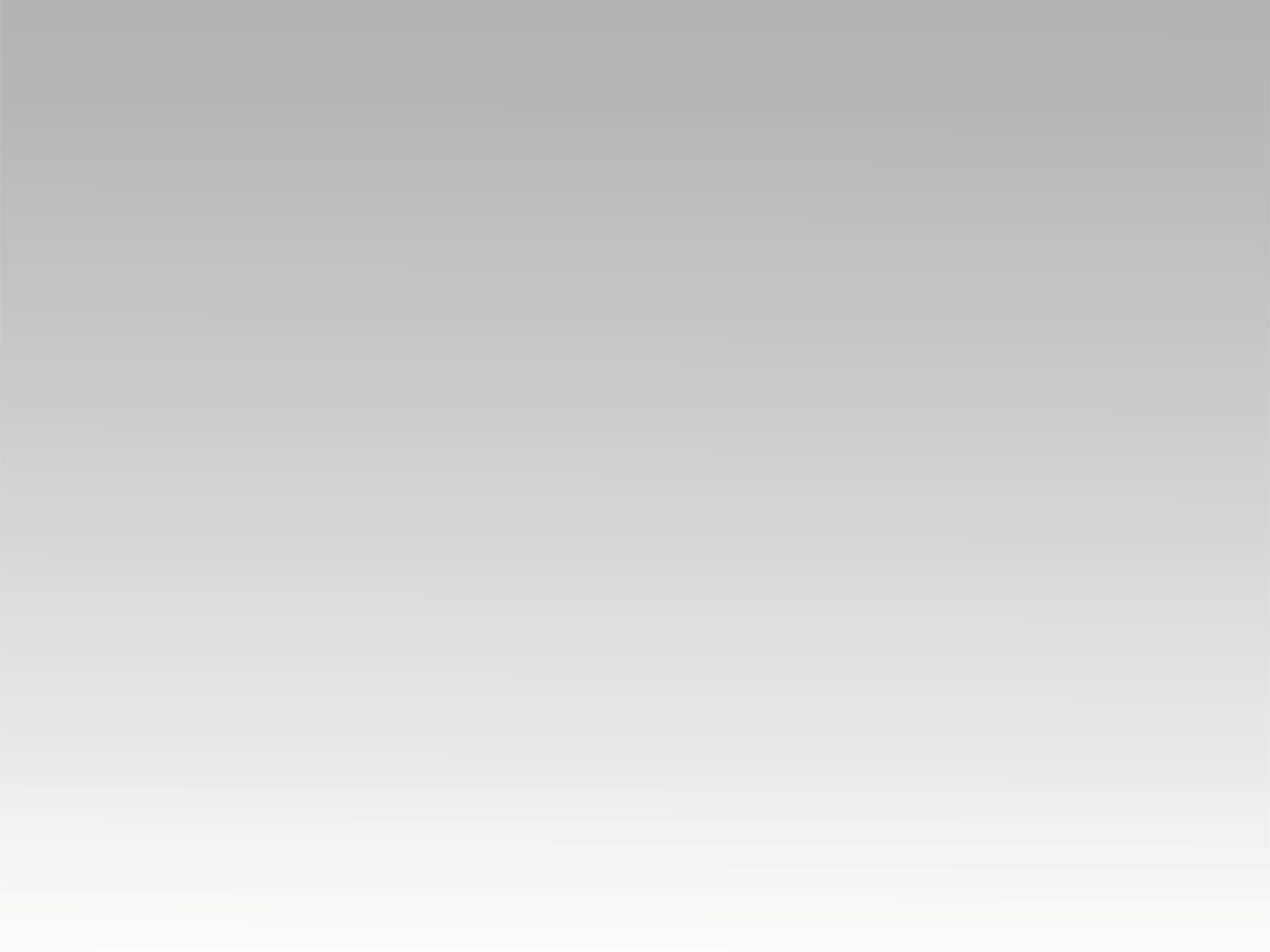 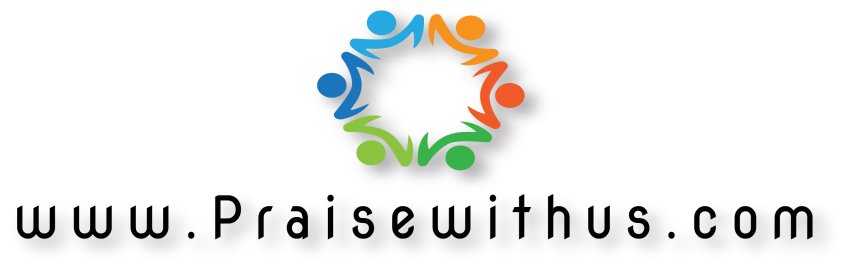